конусцилиндрпирамида
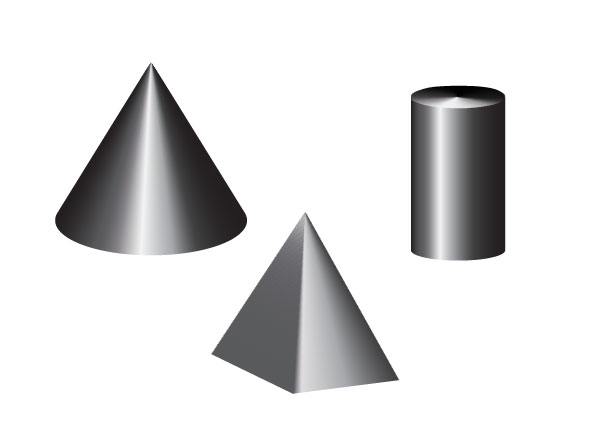 Хвостова Э.В.- учитель начальных классов  МОУ «Волосовская начальная общеобразовательная  школа»
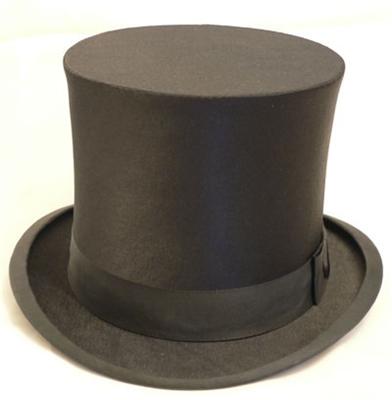 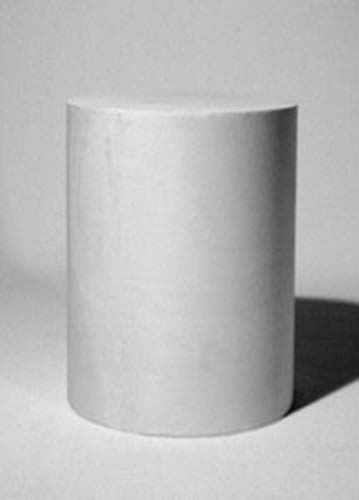 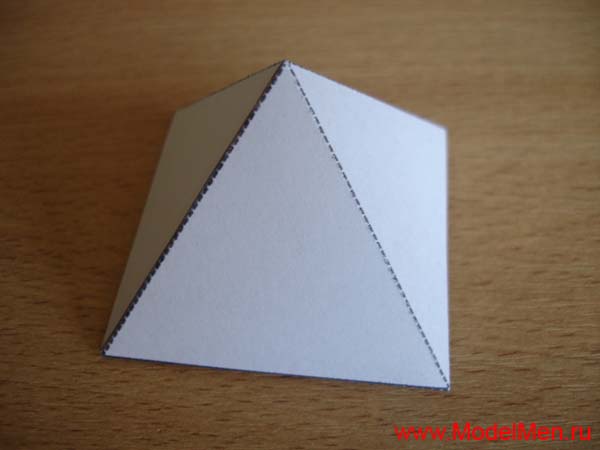 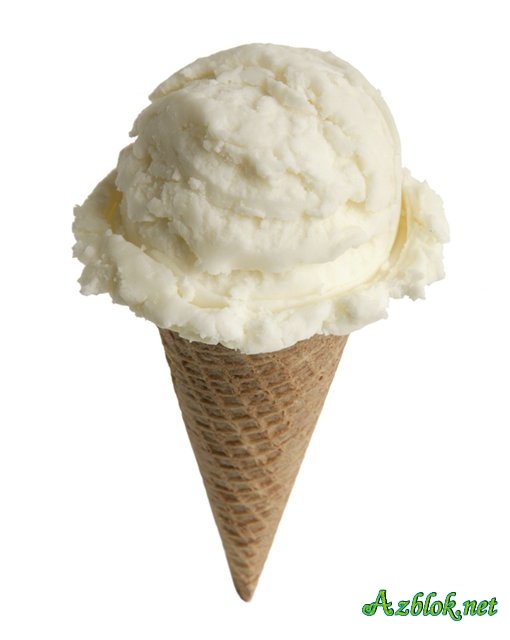 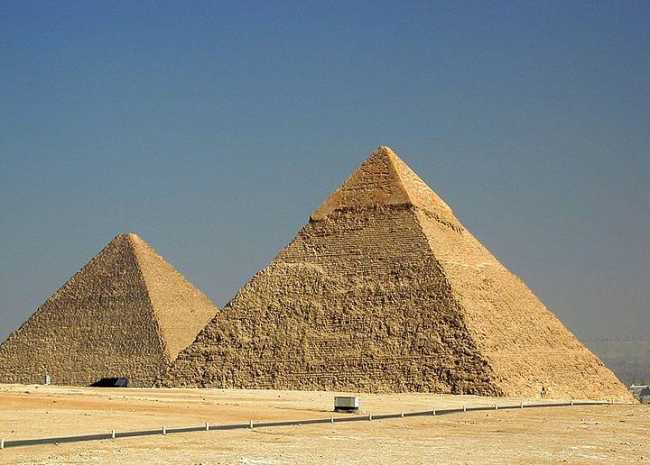 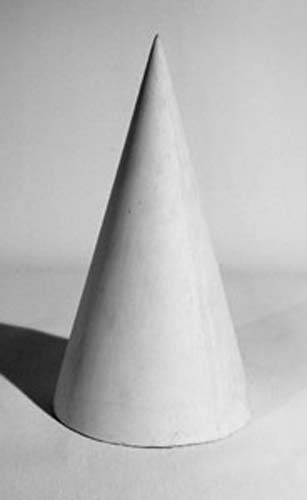 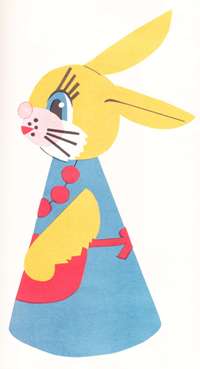 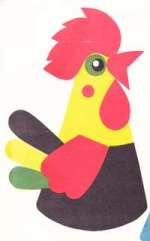 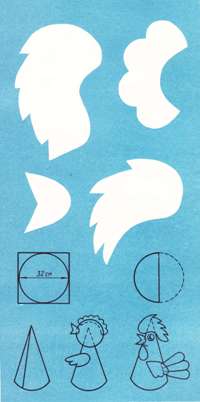 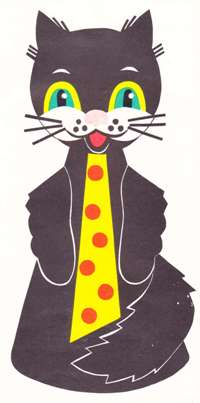 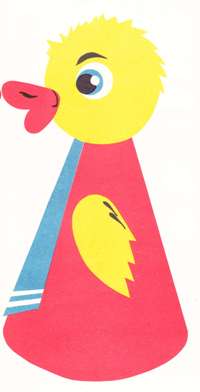 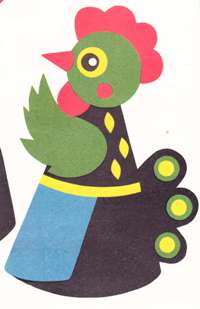 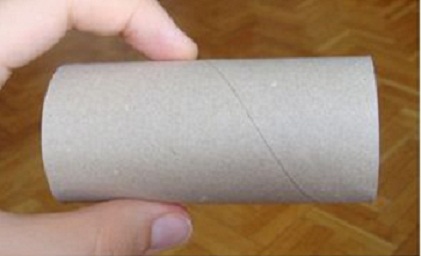 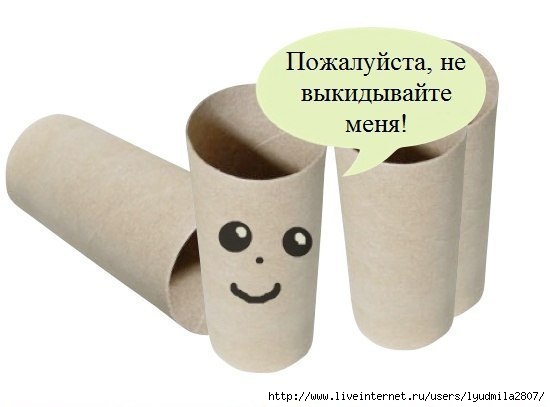 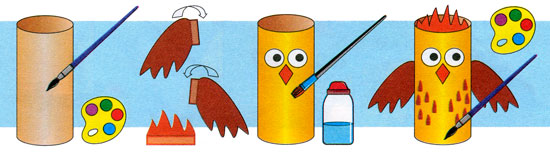 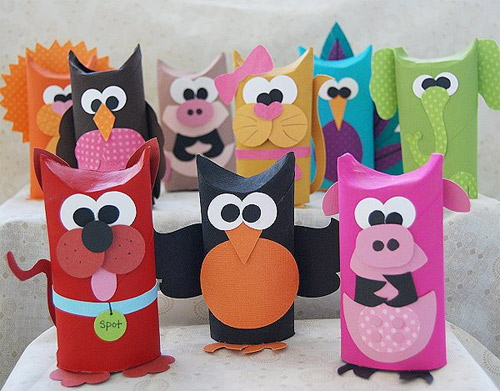 Обклейте  цилиндр  цветной бумагой  или покрасьте краской.
 Добавьте детали.
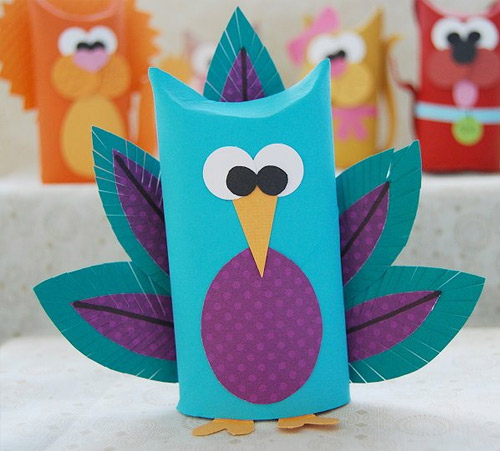 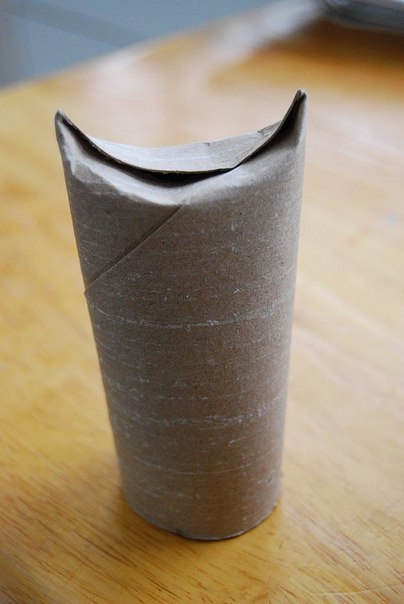 Проявите фантазию, пытаясь узнать в картонке тигра, льва или бегемота!
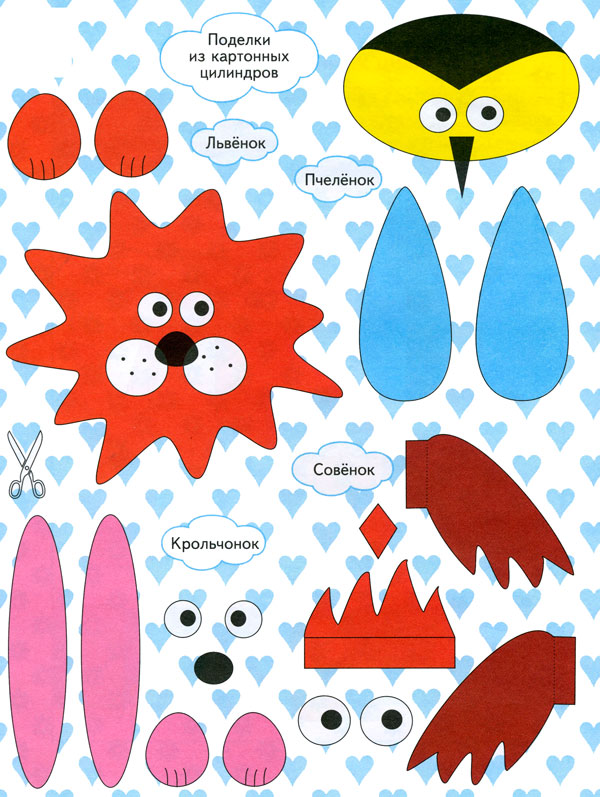 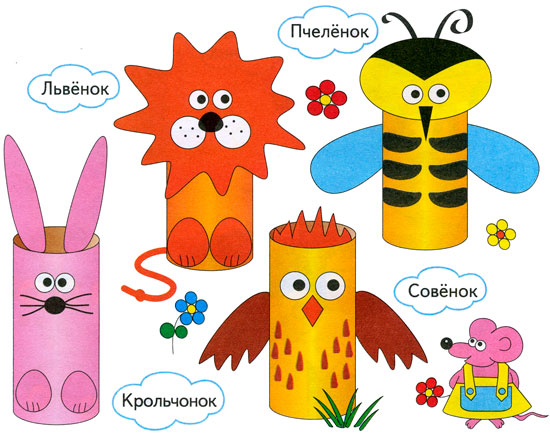 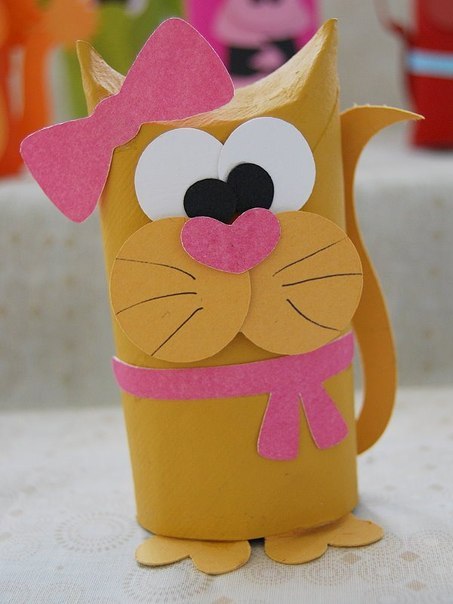 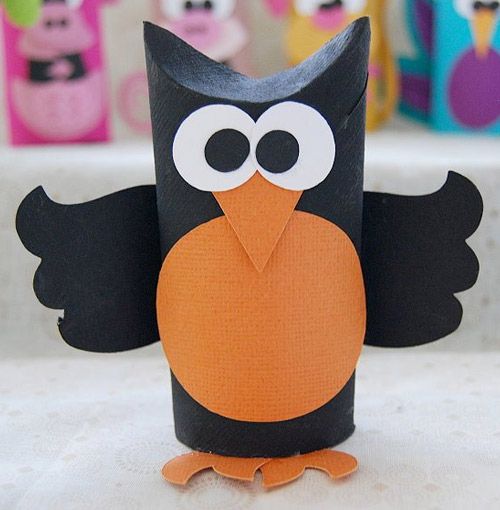 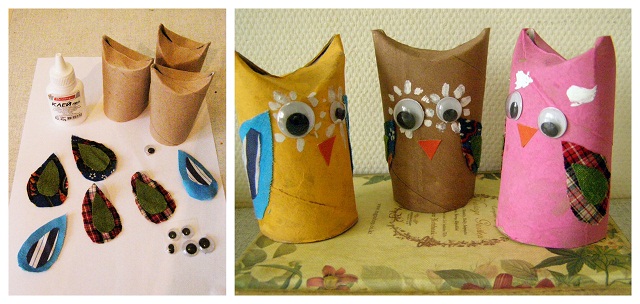 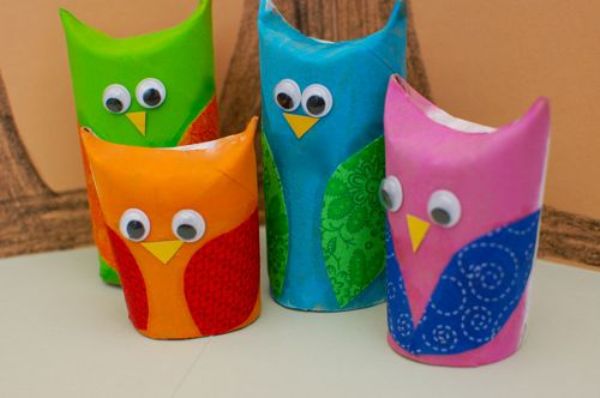 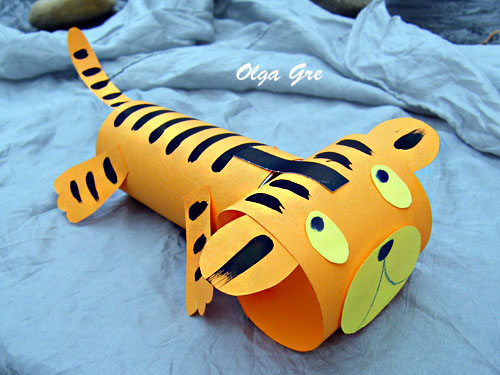 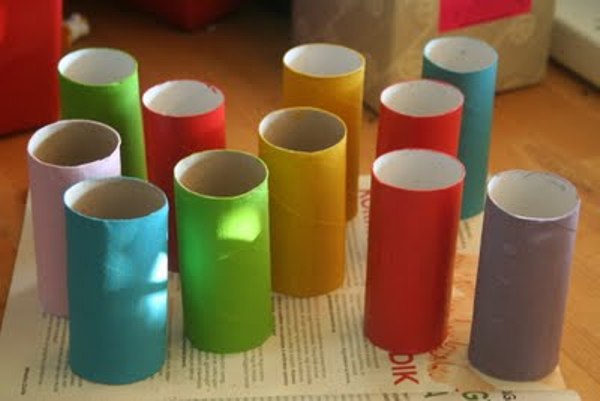 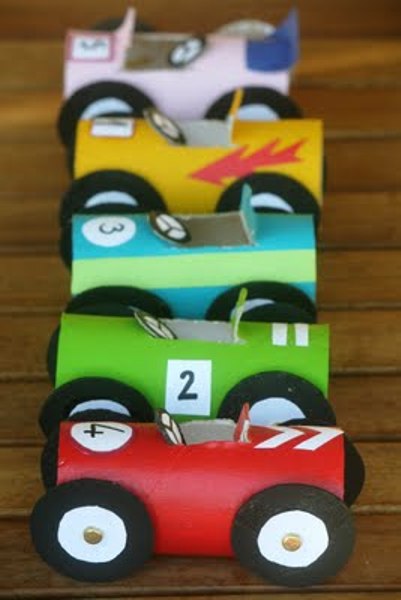 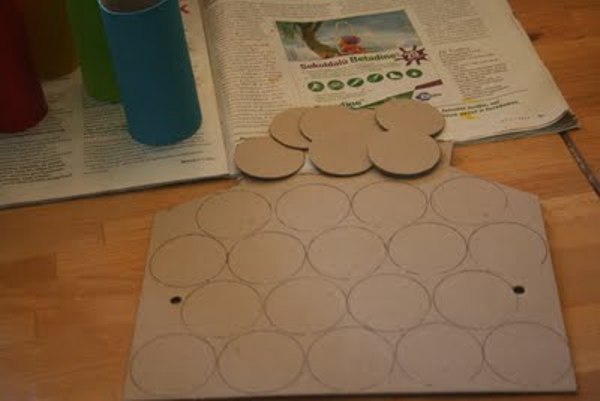 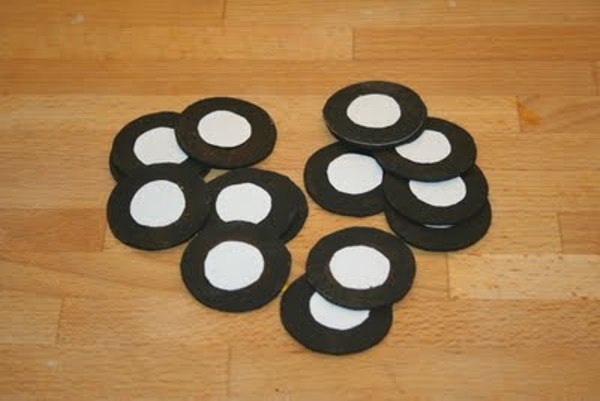 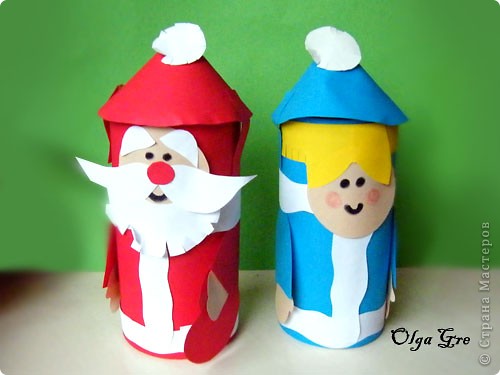 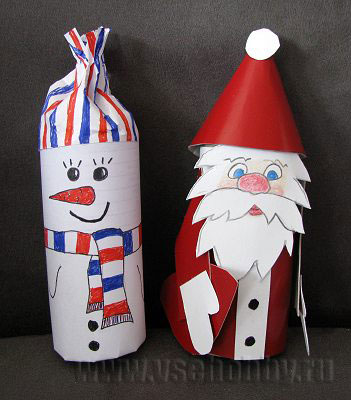 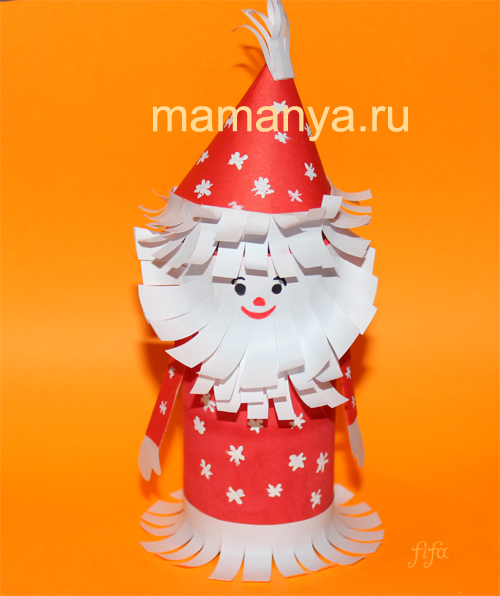 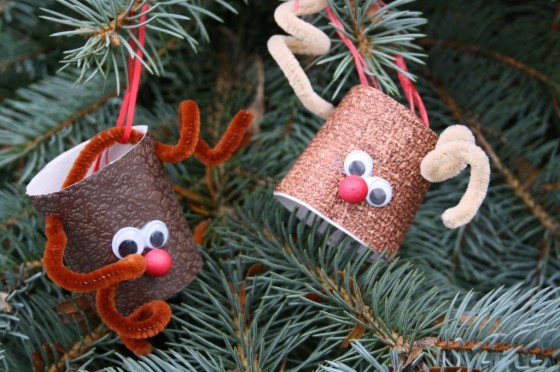